Fifty Percent Plus One(or, in our case, 136)
Planning for Local Ballot Initiatives
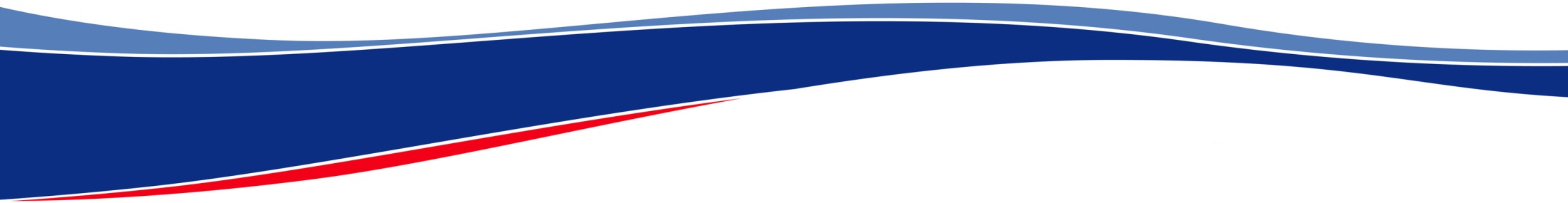 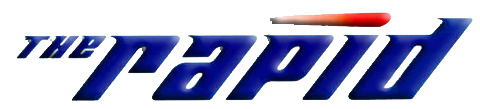 May 3rd, 2011
On May 3rd, 2011, voters in the metropolitan Grand Rapids area served by The Rapid approved a property tax millage renewal and increase 
50.2% Yes, 49.8% No
34,432 votes cast
136 vote margin of victory
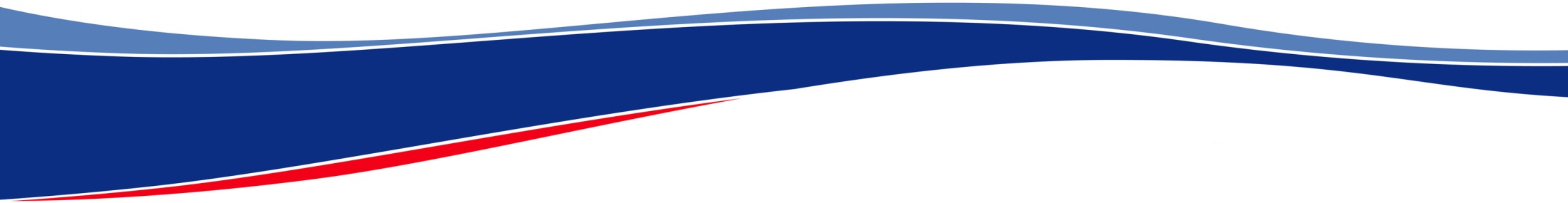 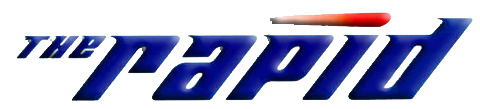 Ballot Measure History
The Rapid officially formed in 2000 after a majority of voters in the six city service area voted to join a regional taxing authority

This initial millage was followed by two additional successful millages in 2003 and 2007

In 2009, a millage request was defeated by less than 1,300 votes (out of 28,000+)

The 2009 effort would have raised funds exclusively for a Bus Rapid Transit project that served 3 of the 6 cities in the service area
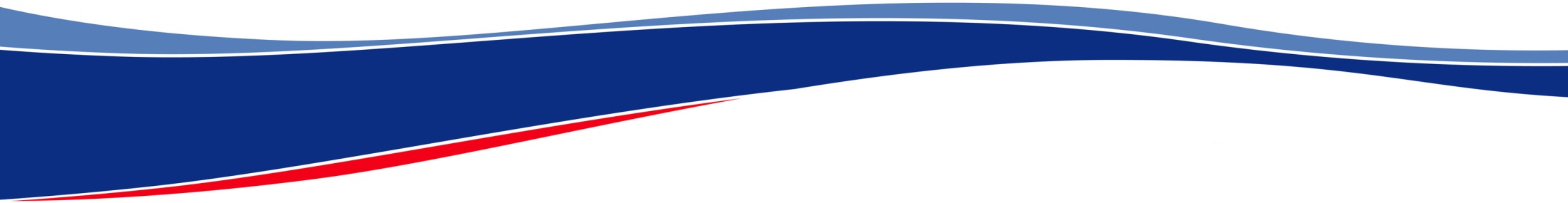 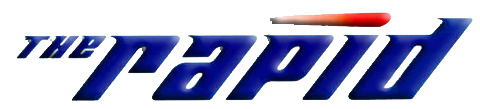 The Transit Master Plan
Following the unsuccessful millage in 2009, a new strategy was adopted

The Rapid formed the “Mobile Metro 2030 Task Force” to guide the development of a new 20 year long range plan
30 member task force representing the entire service area
Community business leaders, non-profit advocates, higher education professionals, members of the faith community, etc.
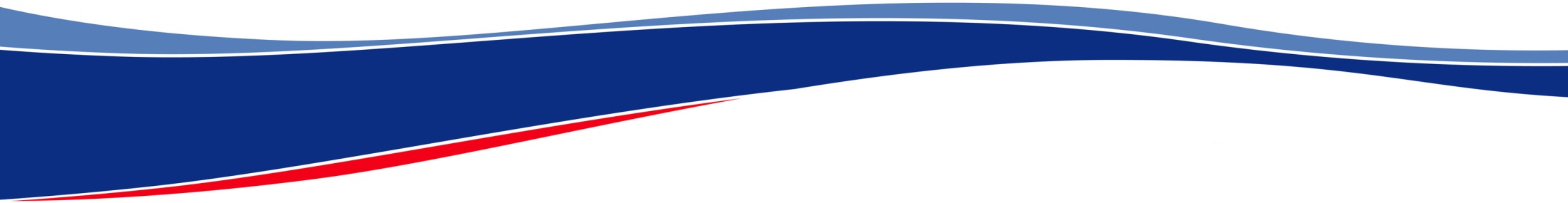 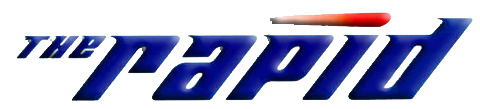 Planning Process
The task force met monthly for approximately one year
Guided by a consulting team, the task force prioritized service enhancements and expansions, reviewed multiple future planning scenarios, and eventually voted to adopt a comprehensive 20 year vision 
Intense public involvement effort—townhalls, surveys, etc.

This process provided a contrast from the 2009 millage proposal 
Visible focus on planning input from high-profile community leaders and citizens at large
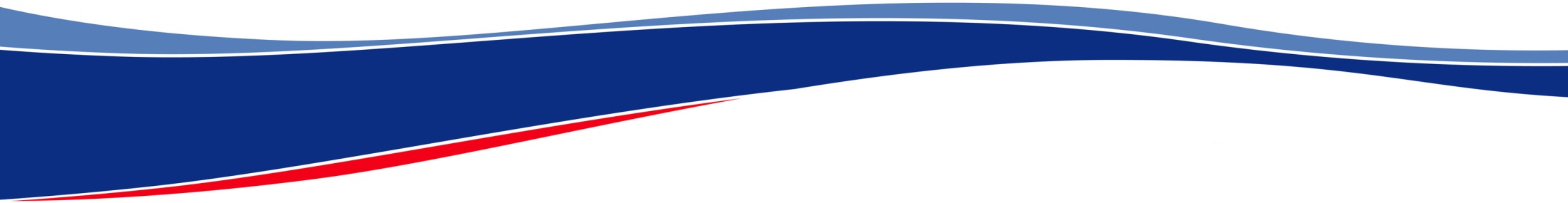 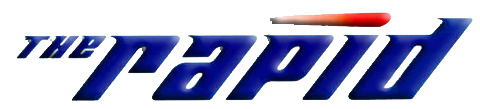 Reframing the Message
The Transit Master Plan provided a very specific set of outcomes to present to the voters
Service enhancements would benefit all six communities
The Transit Master Plan was shaped by the people—these were the services the community wanted
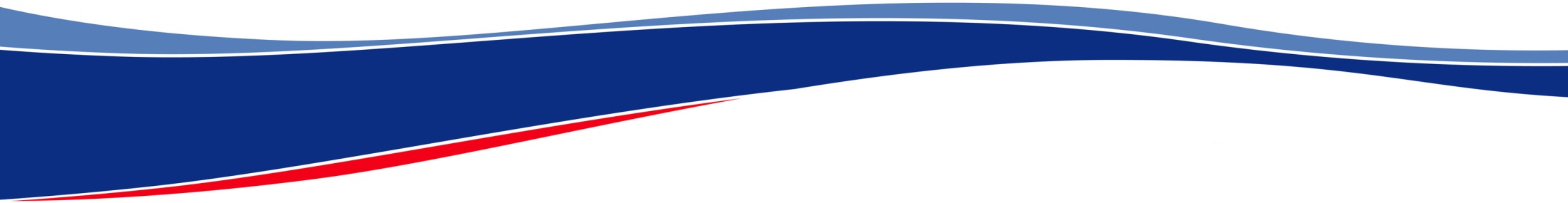 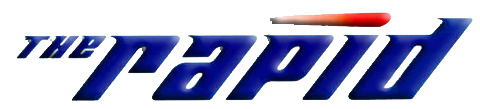 Education and Outreach
Previous Election Analysis
Targeting
Timeline
Prioritization
Messaging
Outreach
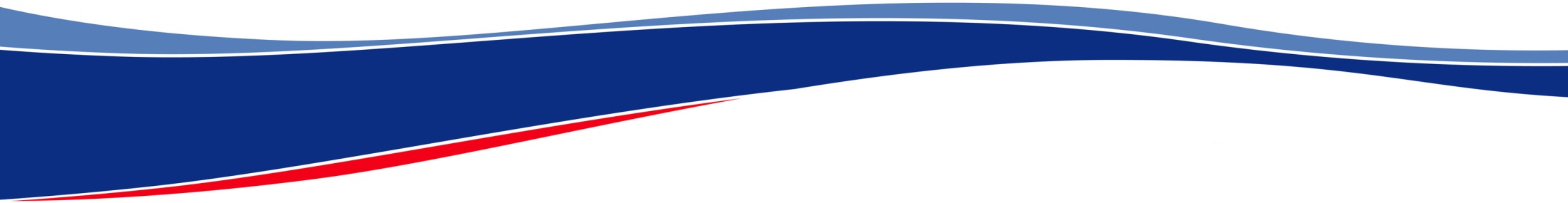 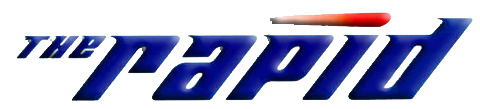 Telling The Story
Fact-based messaging—specifics of the proposal, efficiency data, etc.
Human stories—who is using the bus and why
Consistency
Engage 3rd parties—develop content for organizational newsletters, email blasts, etc.
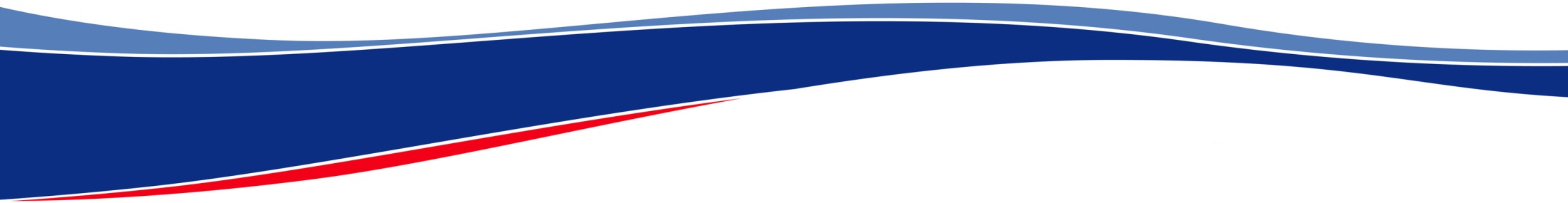 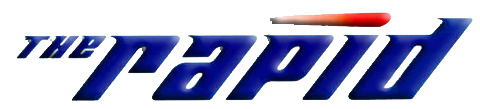 Media Outreach
Assess existing relationships and conduct outreach/briefings as necessary
Err on the side of “over-education”
Provide an accessible, credible, fact-based resource for reporters
Identify opportunities for positive media coverage that highlight 3rd party validation of your agency
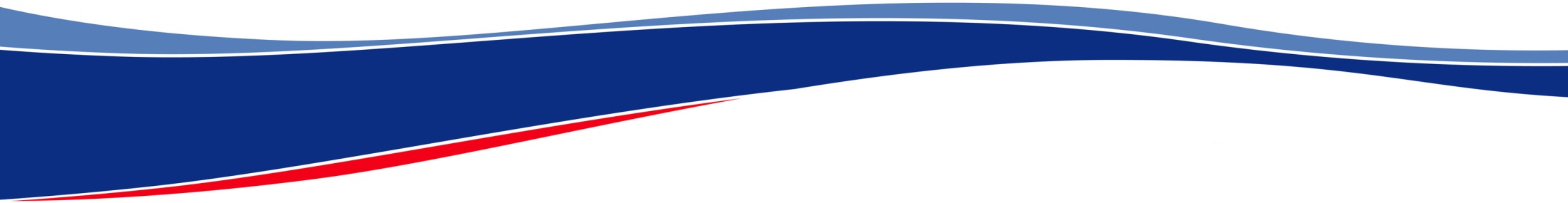 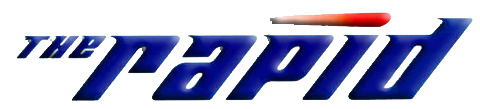 Internal Education
Clearly communicate all efforts to every employee of the agency
Focus on “arming everyone with the right information” to fully utilize your agency’s people power
Ensure that everyone is aware of the legal lines that come with an election (education vs. advocacy, coordination with campaigns)
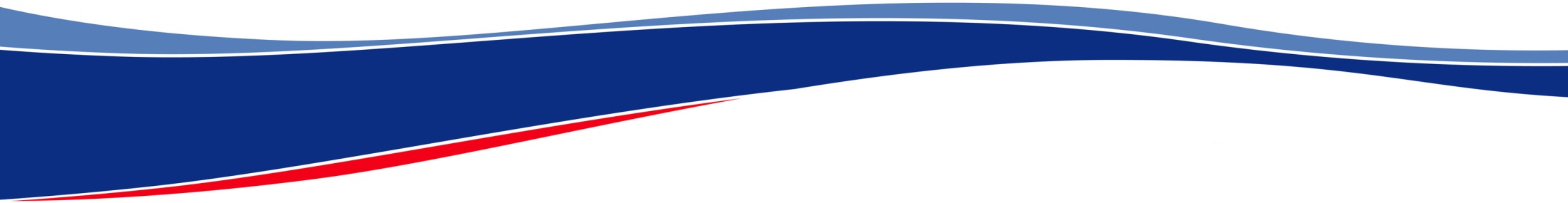 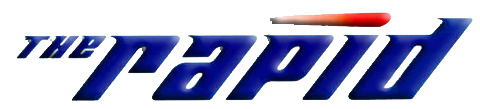 Educational Materials
Focus on message discipline
Simplicity
Positive
Tailor to you audience
Diffuse opposition without engaging directly
Agency staff provided facts—leave the “vote yes” to the advocates
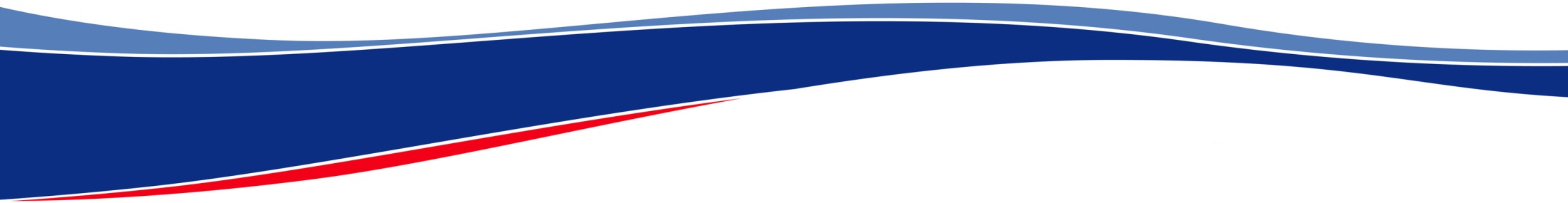 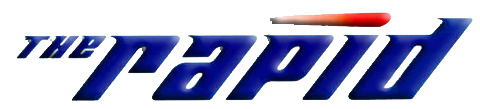 A Note about Social Media
Make sure agency postings are neutral
Allow discussion to happen, even if it is not positive.  We saw many of our supporters actively engage on our profile and others.
Establish community guidelines and enforce them
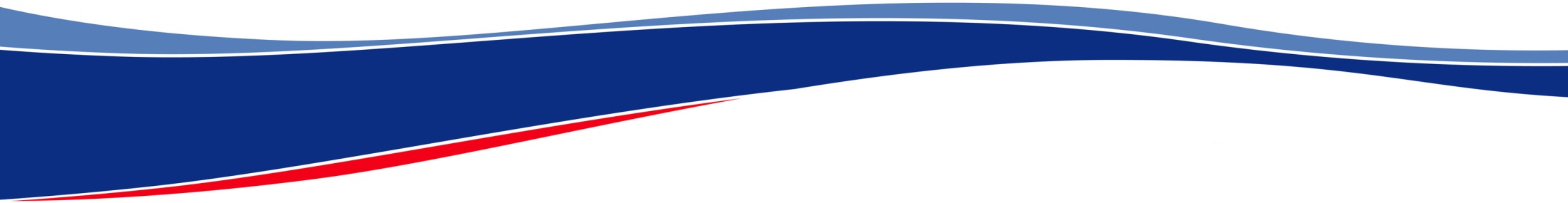 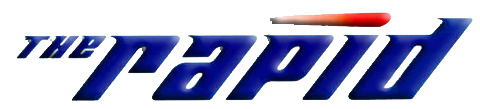 Contact Information
Jennifer Kalczuk
External Relations Manager
The Rapid
jkalczuk@ridetherapid.org
616-456-7514
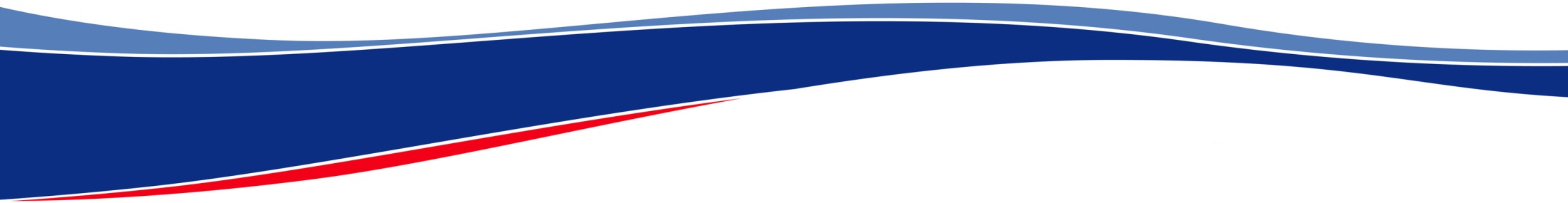 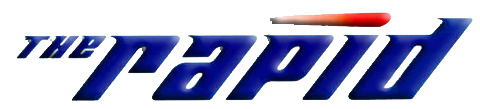